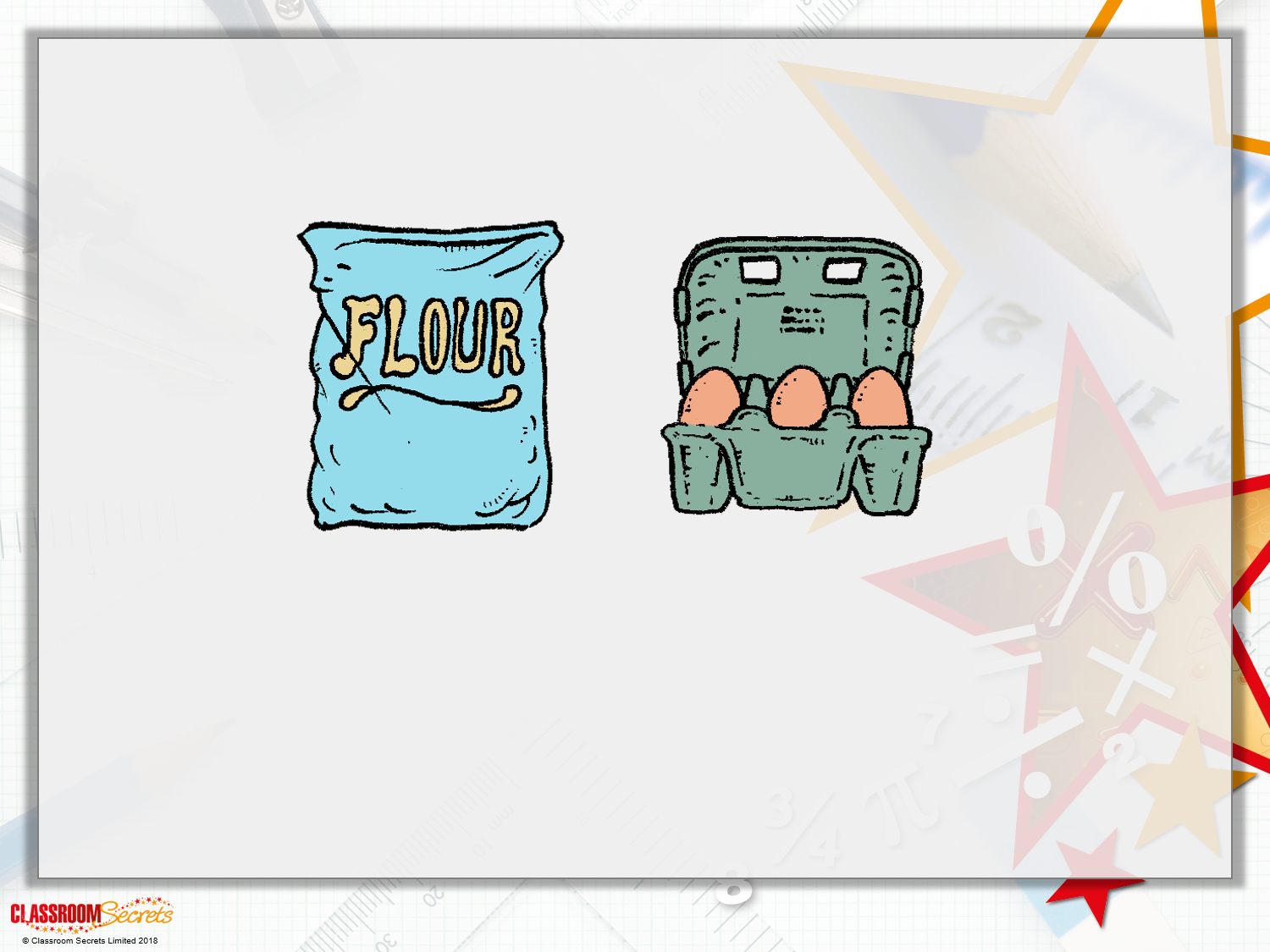 Problem Solving 1

The flour weighs 30g more than the eggs.













How much does the flour weigh?
54g
?
Y2
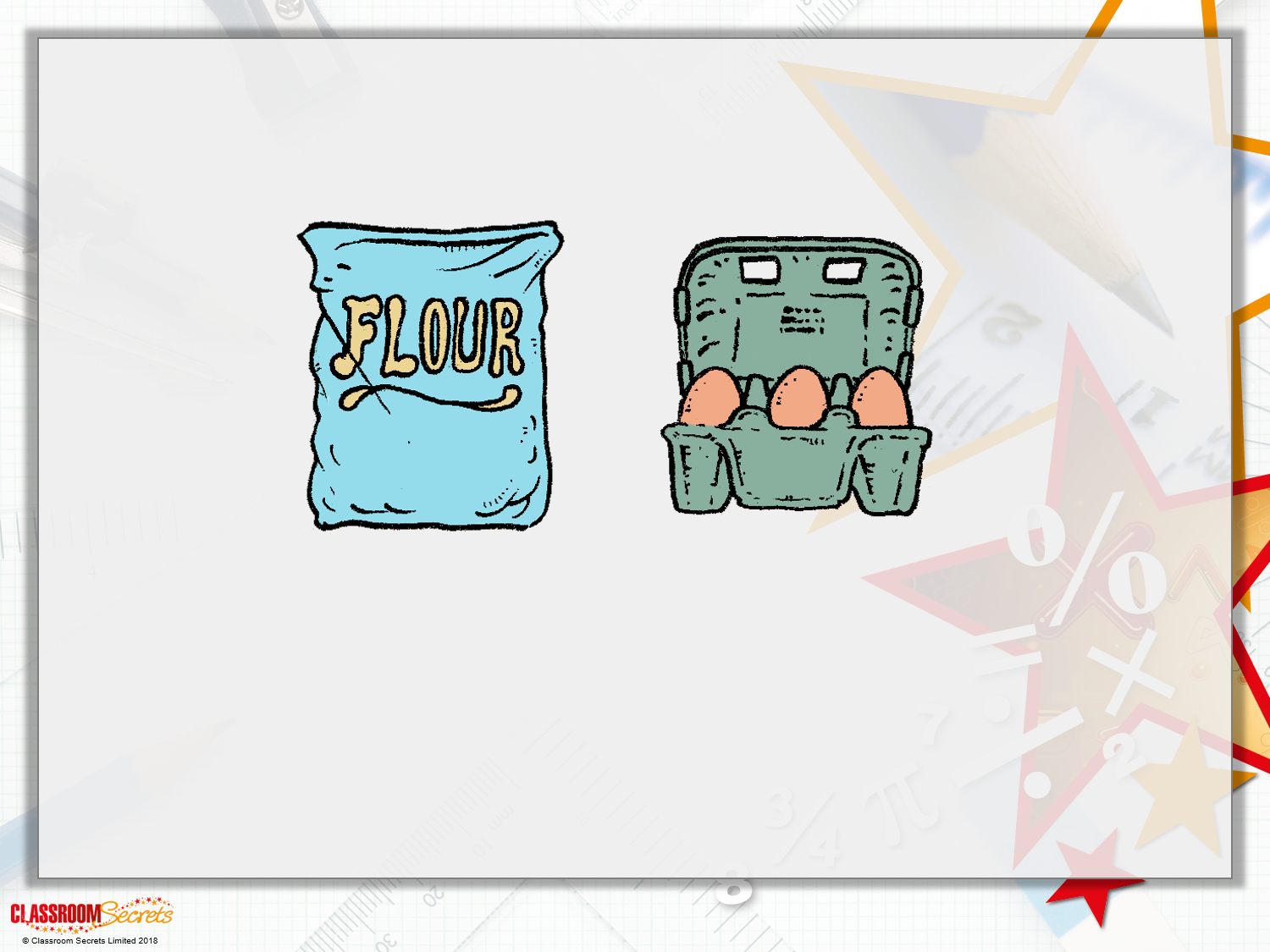 Problem Solving 1

The flour weighs 30g more than the eggs.













How much does the flour weigh?
54g
84g
Y2
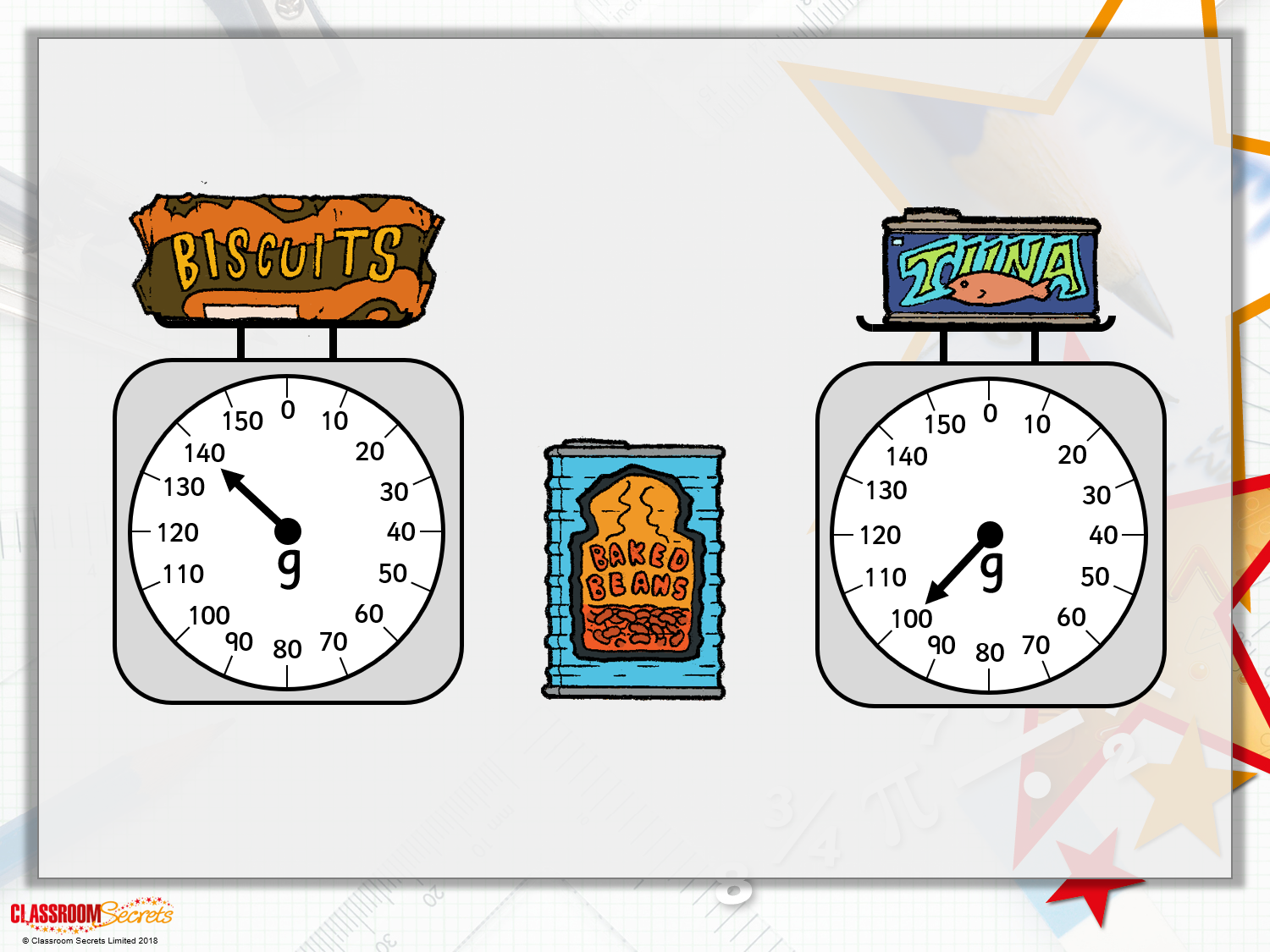 Problem Solving 2

The beans weigh less than the biscuits but more than the tuna.













How much could the beans weigh?
Y2
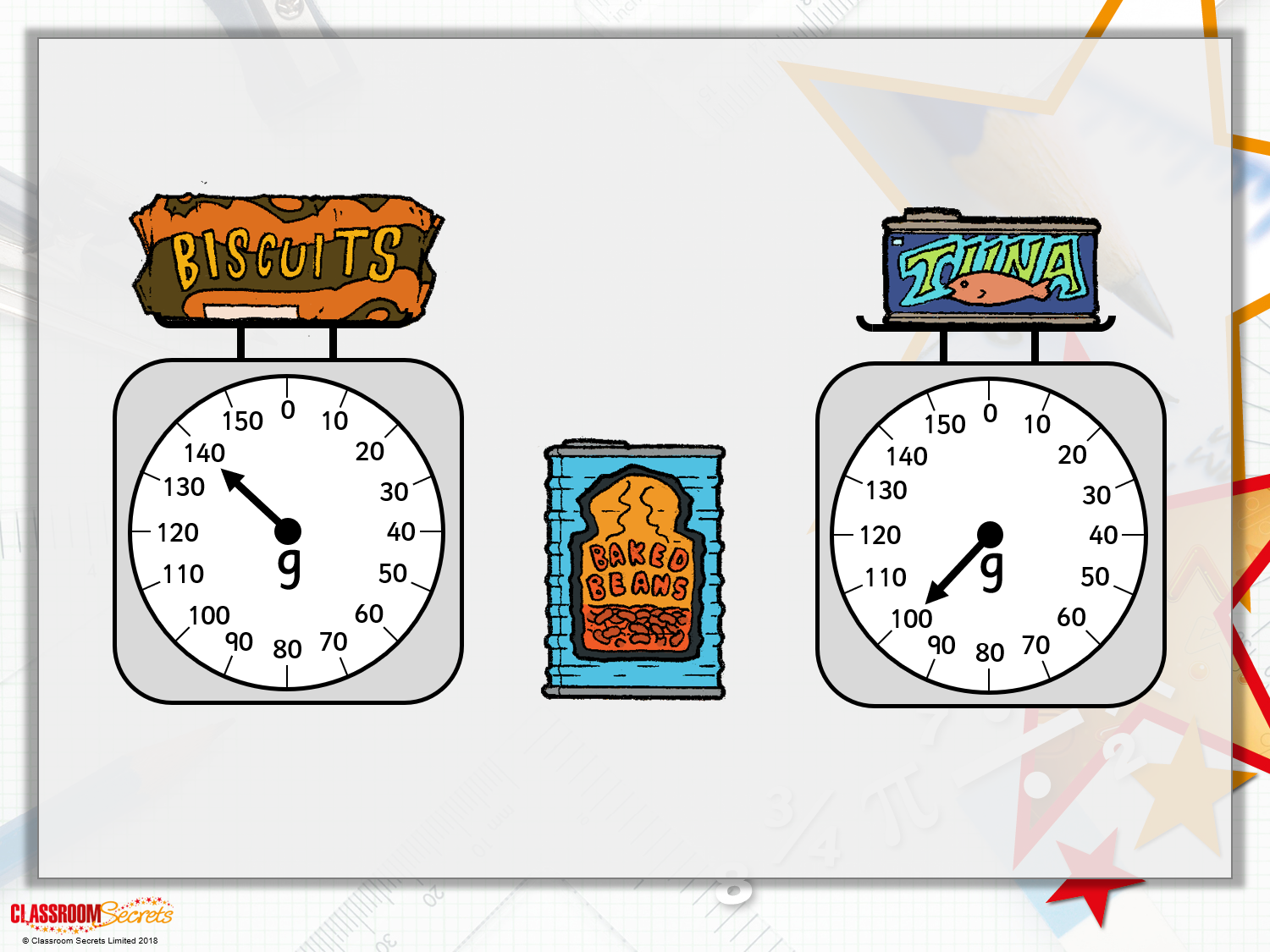 Problem Solving 2

The beans weigh less than the biscuits but more than the tuna.













How much could the beans weigh?
Any amount between 101g and 139g.
Y2
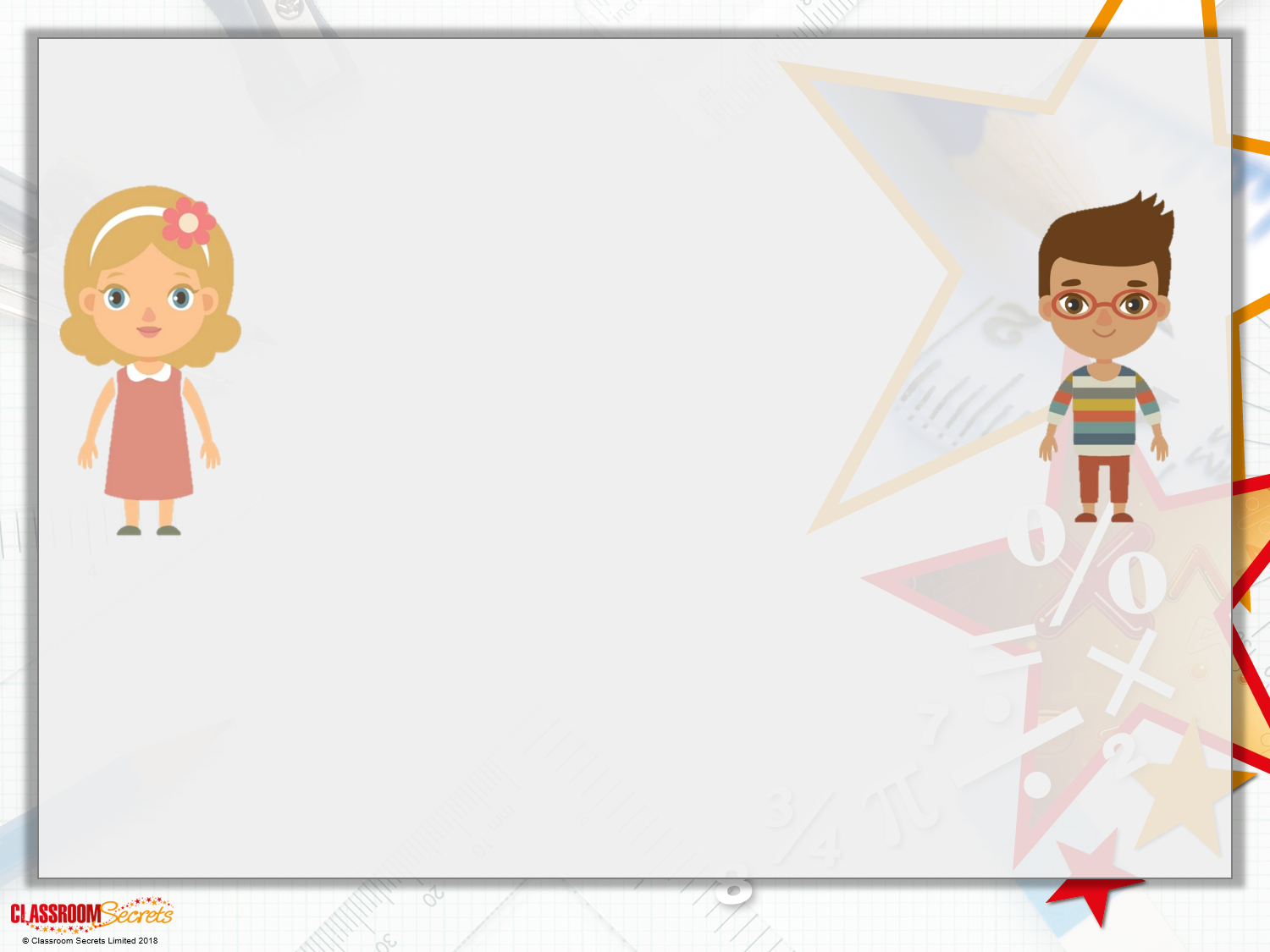 Reasoning 1

Annie’s toy weighs 96g and Olly’s toy weighs 86g.










Who do you agree with? Why?
My toy weighs 10g more than yours.
My toy weighs 10g more than yours.
Olly
Annie
Y2
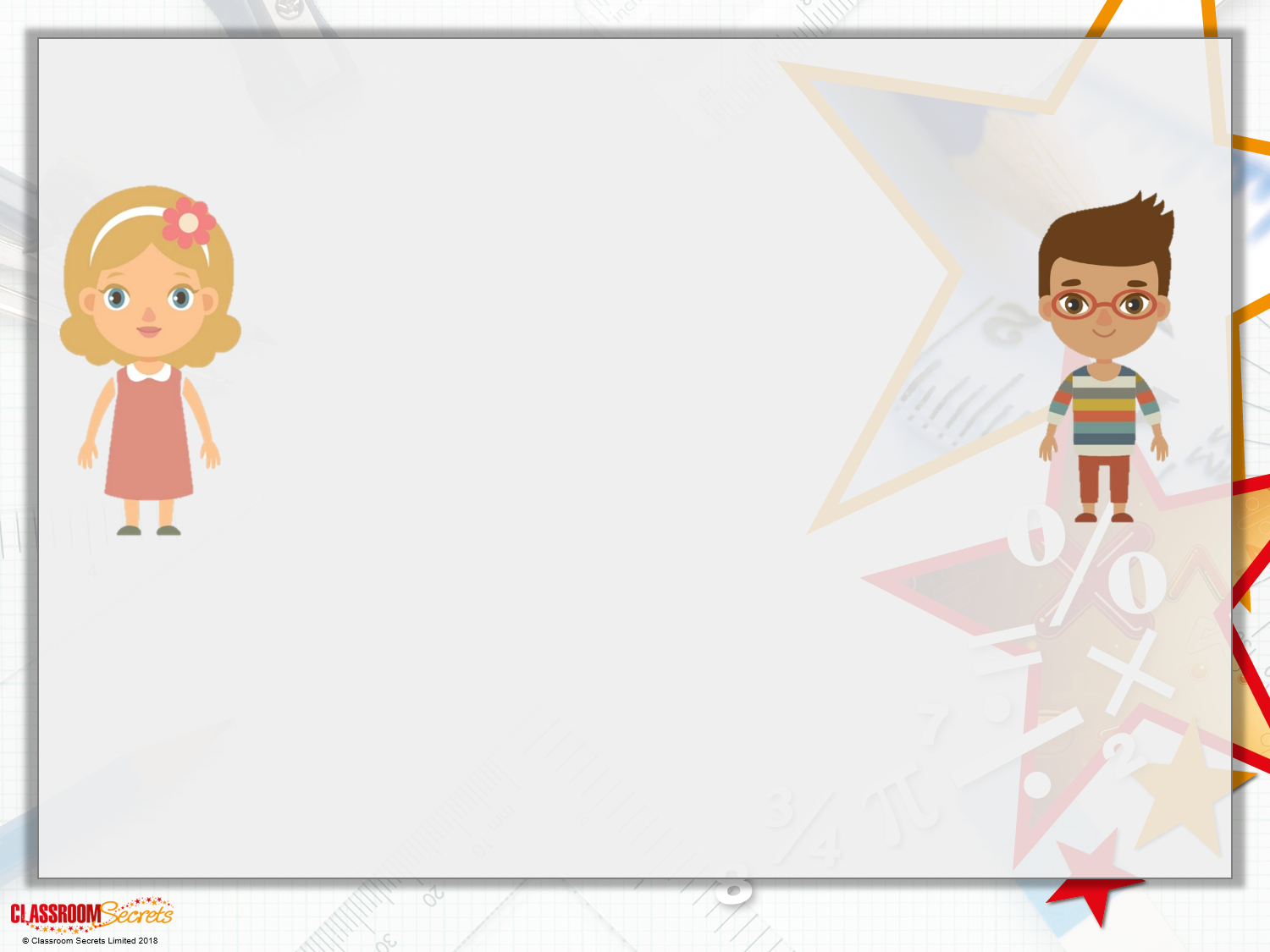 Reasoning 1

Annie’s toy weighs 96g and Olly’s toy weighs 86g.










Who do you agree with? Why?

I agree with Annie because...
My toy weighs 10g more than yours.
My toy weighs 10g more than yours.
Olly
Annie
Y2
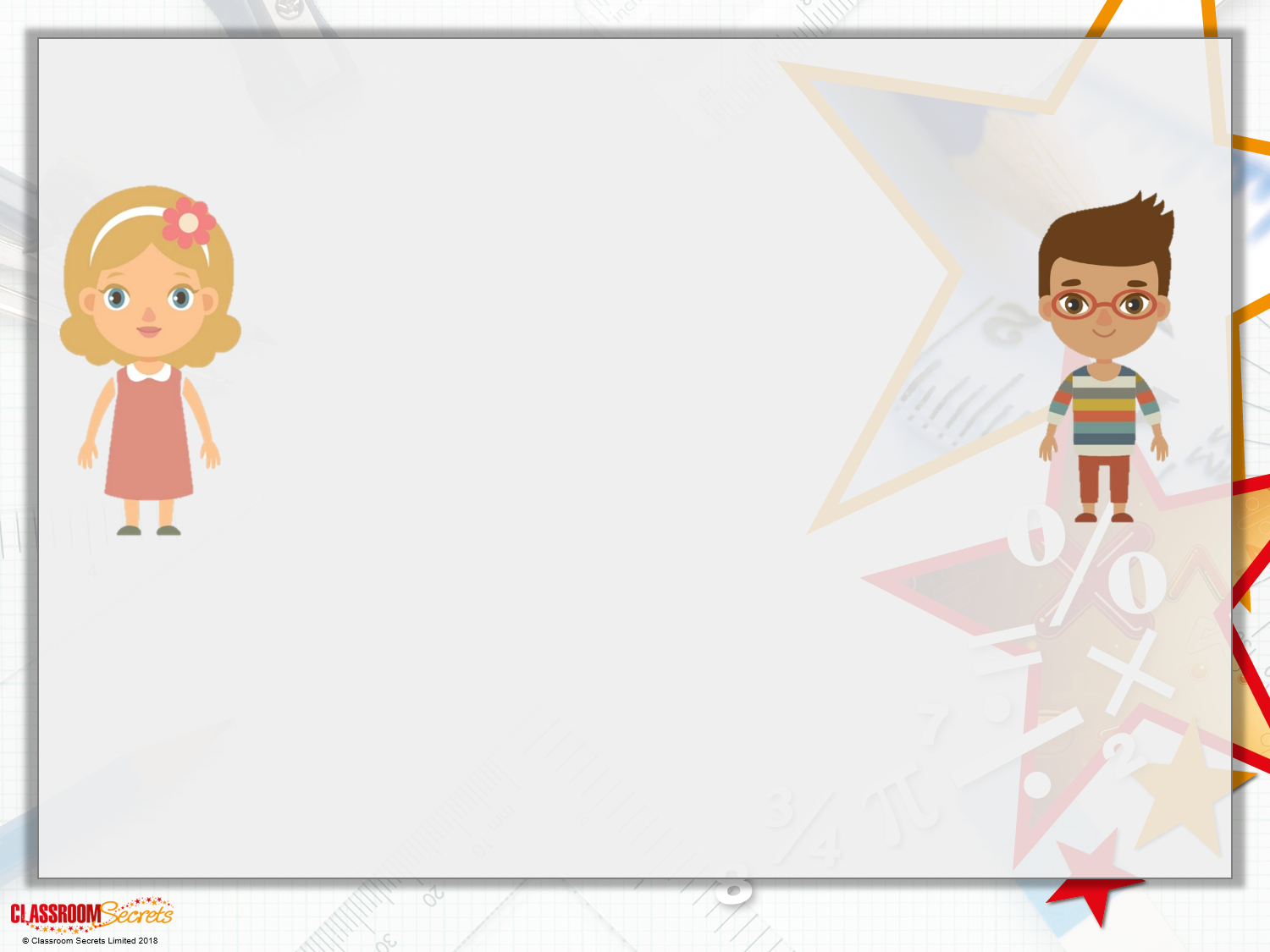 Reasoning 1

Annie’s toy weighs 96g and Olly’s toy weighs 86g.










Who do you agree with? Why?

I agree with Annie because 96g is 10 more than 86g.
My toy weighs 10g more than yours.
My toy weighs 10g more than yours.
Olly
Annie
Y2